MARKET CONDUCT SUPERVISION
Market Conduct Supervision Training Program
Armenuhi Mkrtchyan

6-10 August 2018, Harare
Overview
Before moving to MC, we will overview FCP framework. MC is one of the pillars of FCP.
Then will define Market Conduct: What is market conduct? What means consumer is protected? What can be goals of MC policy?
To make it more practical, will look into difference between prudential and market conduct supervisions.
Finally will overview the new risk-based approach to  MC supervision. RBS largely used in prudential supervision. Its application to MC supervision also becomes must do.
2
What is Financial Consumer Protection is Abouthelicopter view
Before moving
Financial Consumer Protection
Consists of policy practices to enhance these 3 factors by
by setting requirements and overseeing an FSP’s market entry, market activities and market exit, 
through licensing, monitoring on-site examinations and other supervisory processes.
law, infrastructure and institutions
corporate culture, conduct and practices of FSPs
expectations, trust and financial capability of consumers
[Speaker Notes: Market conduct is influenced by many factors, including: 
1 Institutional framework – law, infrastructure and institutions 
2 Supply-side factors – established organization culture, best practices and conduct of FSPs 
3 Demand-side factors – consumer expectations, consumer trust and financial capability. 

FSAs use market conduct policies to enhance these three factors and create a more sustainable, fair and sound financial ecosystem for consumers. On the supply side, FSAs protect the public from unfair market practices by setting requirements and overseeing an FSP’s market entry, market activities and market exit, through licensing, monitoring on-site examinations and other supervisory processes. Taken together, these regulatory practices constitute market conduct regulation and supervision.

In the broad sense the framework includes (4 pillars of the market conduct framework):
Laws and regulations (regulatory framework)
Institutional arrangements + mandate
Supervisory tools and enforcement
Arrangements for financial education]
Market conduct is influenced by many factors, including: 
Institutional framework including legal framework, infrastructure and institutions necessary to retain transparent, competitive and fair markets
Supply-side factors – established business culture and conduct of financial services. On the supply side, regulators protect the public from unfair market practices by setting requirements and overseeing financial institutions market entry, market activities and market exit, through licensing, monitoring on-site examinations and other supervisory processes. Taken together, these regulatory practices constitute market conduct regulation and supervision.
Demand-side factors – consumer expectations, consumer trust and financial capability. 
Regulators use market conduct policies to enhance these three factors and create a more sustainable, fair and sound financial ecosystem for consumers.
OECD/G20 – “Consumer confidence and trust in a well-functioning market for financial services promotes financial stability, growth, efficiency and innovation over the long term.
AFI  - … trust and fair treatment of customers for …financial inclusion 
FinCoNet - … enhance the protection of consumers and strengthen consumer confidence by promoting robust and effective supervisory standards and practices and by the sharing of best practices among supervisors.  It also seeks to promote fair and transparent market practices and clear disclosure to consumers of financial services.
UK FCA - We protect and enhance the integrity of the UK financial system, … markets are effective, efficient and reliable, …promote effective competition.
Overarching goal
CP goal
MC goal
Pillars of Consumer Protection
Stability, Safety, Integrity, Inclusion, Competition
Trust and Fair Treatment of Consumers
Defining Market Conduct
Global Standards
No unified global standards on market conduct regulation and supervision
High level principles are common
[Speaker Notes: Financial stability board]
“Conduct of business risk can be described as the risk to customers, insurers, the insurance sector or the insurance market that arises from insurers and/or intermediaries conducting their business in a way that does not ensure fair treatment of customers.”
IAIS, Issues Paper on Conduct of Business Risk and 
its Management, November 2015

Market Conduct is the manner in which an FSP designs its products and services and manages its relationship with clients and public, including the use of intermediaries (representatives or agents). Goal of market conduct is trust and fair treatment of customers.
AFI, Market Conduct Supervision of Financial Services Providers: 
A risk based Supervision Approach, August 2016
Defining Market Conduct
Business conduct v market conduct – used interchangeably

Usually market conduct  is broader concept and besides BC includes market efficiency and infrastructure.
[Speaker Notes: However, market conduct is unique, especially given the new national financial inclusion policies emerging alongside more traditional financial stability concerns. For example, a payment institution may not be systemically important from a financial stability perspective, but it may play an important social role in government-to-people (G2P) payments in rural areas, creating ‘high impact’ in terms of market conduct supervision, but not prudential supervision.]
Market conduct of an FSP is defined as 

the manner in which an FSP designs its products and services and manages its relationship with clients and public, including the use of intermediaries (representatives or agents).
[Speaker Notes: However, market conduct is unique, especially given the new national financial inclusion policies emerging alongside more traditional financial stability concerns. For example, a payment institution may not be systemically important from a financial stability perspective, but it may play an important social role in government-to-people (G2P) payments in rural areas, creating ‘high impact’ in terms of market conduct supervision, but not prudential supervision.]
Goals of Market Conduct Policy
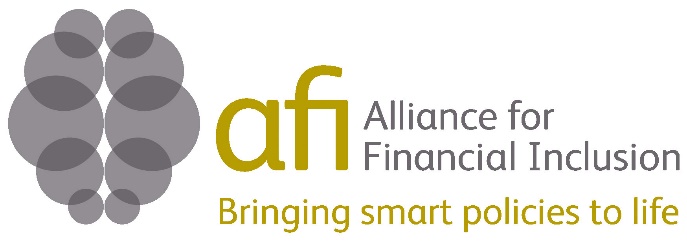 OVERARCHING GOAL
MARKET CONDUCT POLICY GOALS
AT THE MARKET LEVEL
MC-RBS GOALS AT THE FSP LEVEL
Market Conduct Policy Outcomes
[Speaker Notes: MARKET CONDUCT POLICY OUTCOMES - Consumers (including disadvantaged and low-income segments of society) are confident they will benefit from these outcomes:
FSP MARKET CONDUCT OUTCOMES - An FSP is able to provide the following outcomes:]
Market Conduct Policy Outcomes
[Speaker Notes: MARKET CONDUCT POLICY OUTCOMES - Consumers (including disadvantaged and low-income segments of society) are confident they will benefit from these outcomes:
FSP MARKET CONDUCT OUTCOMES - An FSP is able to provide the following outcomes:]
Market Conduct Policy Outcomes
[Speaker Notes: The outcomes in these seven areas may overlap with prudential supervision goals. For example, data protection is important to the soundness of an FSP from a financial stability perspective, and market conduct supervisors can rely on the findings of prudential supervisors. However, prudential supervisors may not focus on market conduct; for example, an FSP may have a good data protection system, but its internal processes are not efficient or effective at updating inaccurate customer information. Supervisors should therefore cooperate to avoid duplicating activities.]
What is difference between 
market conduct & prudential supervisions?
Prudential 		v  	   Market Conduct
Mission
Fair, safe, competitive, inclusive and stable markets
[Speaker Notes: IAIS, Issues Paper on Conduct of Business Risk and 
its Management, November 2015]
Prudential 	      v     Market Conduct
Prudential &  Market Conduct Supervision
19
Market Conduct vs Prudential Supervision
20
Market Conduct vs. Prudential Supervision
21
Special Skills Needed for MC Supervisors
Knowledge and understanding of consumer protection agenda
Knowledge of psychology 
Knowledge of behavioral economics 
Understanding of ‘consumer-financial institution’ relationship
Understanding of retail products – both from the perspective of consumers and financial institutions 
Social skills
Strong written (and oral) communication skills
22
What if market conduct goal contradicts prudential goal?
Balancing Policies
Conflicting Goals
Potential conflicts between prudential and market conduct supervision
A typical example: disclosure of financial situation
Market conduct perspective      good for consumers since it increases transparency and provides information important for decision-making process
Prudential perspective      may have destabilizing effects on a specific institution or the whole system, particularly when the statements get misinterpreted (by consumers or media)
When the conflict becomes an issue a cooperative solution needs to be found, but ultimately a guiding principle needed on how to solve the conflict
In the UK, under section 31 of FSMA the PRA may direct the FCA not to exercise its powers (or not to exercise it in a specified manner) if the PRA believes that such exercise would:
Threaten the stability of the UK financial system; or
Result in the failure of a PRA- authorised firm that would adversely affect the UK financial system.
24
[Speaker Notes: Why do we say that there are potential conflicts between prudential and market conduct supervision?
A typical example: disclosure of financial situation
Market conduct perspective      good for consumers since it increases transparency and provides information important for decision-making process
Prudential perspective      may have destabilizing effects on a specific institution or the whole system, particularly when the statements get mis-interpreted (by consumers or media)

When the conflict becomes an issue a cooperative solution needs to be found, but ultimately a guiding principle needed on how to solve the conflict
In the UK, under section 31 of FSMA the PRA may direct the FCA not to exercise its powers (or not to exercise it in a specified manner) if the PRA believes that such exercise would:
Threaten the stability of the UK financial system; or
Result in the failure of a PRA- authorised firm that would adversely affect the UK financial system.]
Balancing Policies
[Speaker Notes: Source: CGAP: “Financial Inclusion and the Linkages to Stability, Integrity and Protection: Insights from the South African Experience” 

“Both country level policy makers and increasingly also international financial sector standard-setting bodies simultaneously pursue the objectives of financial inclusion (I), financial stability (S), financial integrity (I), and financial consumer protection (P) (collectively I-SIP). There is good reason to believe that, at the level of outcomes, I-SIP objectives may be mutually reinforcing and interdependent. In practice, at the policy level, the linkages are less well known and policy makers face choices that are often unnecessarily framed as tradeoffs. This report introduces and develops the concept that a proportionate approach to any financial inclusion measure (and specifically to its regulatory and supervisory design and implementation) should seek to optimize the I-SIP linkages: maximizing synergies and minimizing tradeoffs and other negative outcomes.”

general recognition that financial inclusion, financial integrity and financial stability are not only compatible, but also mutually reinforcing.
CGAP: Called the I-SIP frameworkMarket conduct regulators and supervisors should focus on the following four key goals:  
– Inclusiveness, sustainable deepening and healthy development of the formal financial sector – social mandate 
– Stability of the financial sector – prudential mandate 
– Integrity of all providers of financial services – security mandate 
– Protection of consumers of financial services – market conduct / consumer protection mandate]
Risk Based Supervision
A new approach for Market Conduct
Old Approach - Compliance Based Supervision
What do you miss?

Is the bank important?

What is the business model?

What are the future risks?

What is the core problem?
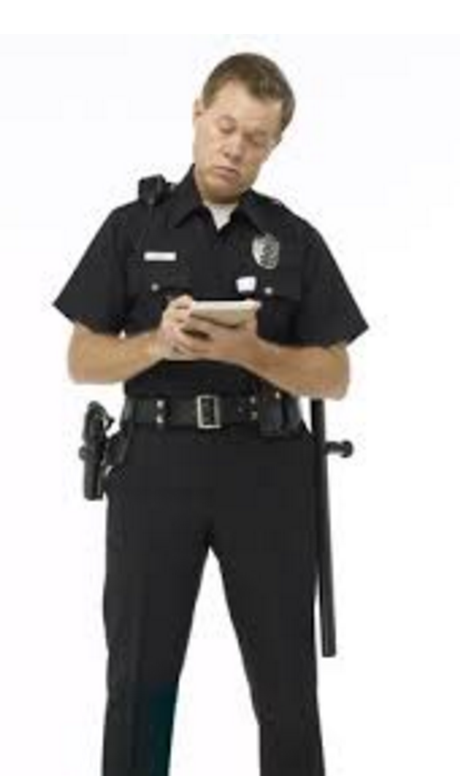 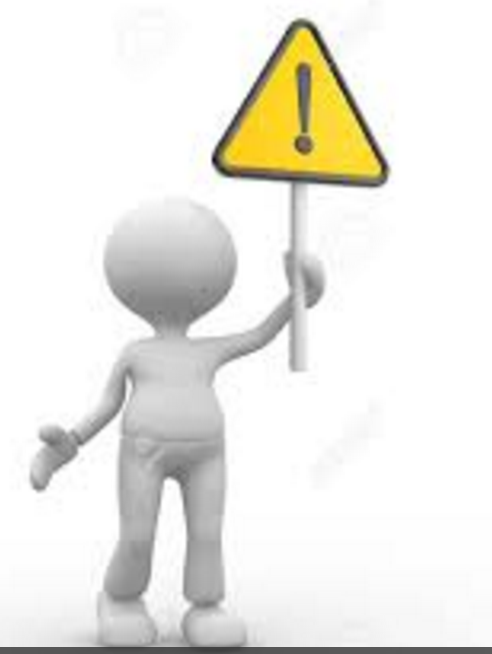 What can be done Better?
Why RBS – benefits & challenges
lower regulatory costs for well-managed market participants
a systemic focus on the marketplace and consumers
a proactive approach to preventing or solving problems
greater regulatory efficiency
Minimizing harms and delivery of public value 

(vs compliance to laws
where no real harm is being done)
Challenges:
Staffing
Supervisory judgment
Work organization
[Speaker Notes: The Challenges and Benefits of Risk-Based Regulation in Achieving Scheme Outcomes, Andrew Nicholls , November 2015

A risk-based approach to regulation will focus on those risks that hamper the delivery of public value rather than expending resources on ensuring compliance to laws where no real harm is being done – sometimes pejoratively described as
Malcolm Sparrow, the Harvard academic, has described this as a shift from a focus on illegality into a more agile approach aimed at minimising harms (Sparrow, 2011). Sparrow makes the point that not everything that is illegal is harmful, and many things that are legal can cause harm (Sparrow, 2008).  ‘tick-a-box’ regulation.]
RBS                    v         Compliance
Aim – FSP has low risk profile
Focus on areas that pose the greatest potential risk 
Forward looking
Present and future risks/anticipating emerging problems
Facilitating early interventions, preventing
Flexibility in judgments & actions, principle based
Supervisory judgement
Aim – FSP comply with existing rules
Focus on all areas 
Backward looking/reactive
Present and past risks
Retrospective, punishing

Rule Based, not much flexibility
Technical compliance
[Speaker Notes: RBS is a relatively new approach to addressing the supervisory challenges in an increasingly interconnected marketplace. It is a forward-looking approach, with a focus on evaluating both present and future risks, identifying emerging problems, and facilitating prompt intervention and early corrective actions by focusing on the inherent risks of an FSPs business model and product offerings. RBS replaces a compliance-based approach and is expected to become more inclusive, risk-based and data centric.

Under a compliance based approach, supervisory activities focus on the financial situation of the supervised entities at a given point in time. RBS on the contrary is a dynamic process where the emphasis is more on understanding and anticipating the possible risks the supervised entity will be facing when executing its business plan thus going beyond its current financial situation. For example, under an RBS approach, the supervisor in considering an insurer’s business plan to introduce new products would focus more on the effects on the insurer’s capital if the initiatives were unsuccessful or, even, too successful. Compliance focuses more on whether the insurer currently has sufficient capital and follows the rules that, it is assumed, are sufficient to ensure the objectives of supervision are met. In a sense, RBS can be said to be more preventative. 
There is a greater degree of flexibility generally in RBS. Compliance relies on rules which the insurer must observe, while under RBS the authority is more focused on principles. If the rules are contained in legislation or subordinate legislation it may be costly and time consuming to change those rules in response to changes in the market. An interesting example arises from the purchase by some institutions of highly rated; yet high yielding complex financial products—one of the events that led to the 2008 global financial crisis. A RBS approach is more likely to have identified the apparent anomaly between the high credit rating and the high rate of return and required the insurer to demonstrate that its capital was adequate to be able to hold these instruments. The supervisor’s approach would have been based on questioning why other instruments with which it was familiar and which had similar yields carried a lower credit rating. This analysis would have substituted for reliance on the ratings assigned externally to instruments which the market in retrospect did not understand. 4 Risk Based Supervision A compliance approach would have relied more on the authority prescribing rules concerning the instruments with the high rating. Traditional compliance approaches focus on a limited number of risks that are the subject of the rules. These are normally credit, liquidity, market and insurance risk. Because RBS is forward looking, the starting point for supervisors is the business strategy of the insurer. Having to understand the insurer’s business strategy properly obliges supervisors to consider other risks such as the risks inherent in the strategy, the risk that the Board and Management cannot execute the strategy effectively or the Board and Management not being aware of any legal constraints. RBS takes into consideration risks that are external to the individual insurers. In looking at an insurer’s business strategy, supervisors need to understand the economy, the insurance market and the activities of the insurer’s competitors and the risks arising from these factors on the insurer. Compliance generally does not take these factors into consideration because it is based on rules for the entire industry and not the risks of individual insurers. Where an insurer is looking to expand its business lines, for example, RBS may impose a requirement for additional capital to support the lines on an insurer that has not done an appropriate analysis of the market, the competition and the risks and has not taken measures to mitigate those risks. The central tenet of RBS is the relationship between risks and capital—the higher the risk profile of an insurer, the higher the capital it must hold. Excess capital is not desirable from an insurer’s perspective because of the costs of servicing that capital. Therefore, there is a significant incentive for insurers to maintain strong risk management practices in order to avoid holding additional capital. An insurer that is under-pricing its products relative to the risks because it needs to compete with lower cost providers has high insurance risk. The normal response of authorities under RBS is to require the insurer to raise its capital to deal with the risk. The insurer is faced with the option of raising the capital or trying to improve its risk management practices— that is to align premium and risk more closely to avoid the capital “penalty”. Both supervisory approaches require some amount of transaction testing—compliance requires supervisors to satisfy themselves that insurers comply with sometimes complex rules. RBS requires supervisors to be satisfied that insurers are complying with their own formal risk management practices. In doing so, supervisors under RBS must have a holistic view of the insurer and understand the relationships between the risks. Compliance based approaches require extensive transaction testing, validating financial statements, reviewing individual files and verifying Risk Based Supervision 5 assets. Compliance based supervision can, to an extent, duplicate the work of the internal and external auditors. RBS gives the supervisor a formal framework to allocate scarce supervisory resources. Resources can be directed to the insurers that present higher risks relative to their peers and allocated to particular higher risk areas within individual insurers. Under RBS there is a process of continuously updating risk assessments through onsite reviews, offsite reviews and market intelligence that creates an “early warning” or “rating” system for the supervisory authority to anticipate and deal with emerging issues. For example, the occurrence of a major risk event which an authority has become aware of through news channels would prompt it to revisit the risk ratings and capital positions of all insurers that underwrite the particular risk. The supervisory authority can observe readily how the risk profile of both individual insurers and the industry changes over time. These observations are useful from the perspectives of the authority looking at the adequacy of the legislation, alerting policymakers and in discussions with industry bodies. The supervisory authorities can benchmarks institutions against their peers and the industry in a meaningful way. Compliance based approaches are more likely to benchmark on the basis of asset size, asset growth or capital strength. Benchmarking on the basis of risk is preferable from the perspective of the authority. There are advantages to RBS but also additional risks. RBS requires experienced and knowledgeable supervisors to exercise subjective judgments on a continuous basis. Compliance based approaches require supervisors to determine whether or not insurers comply with a requirement so is a “yes” or “no” type decision whereas RBS requires supervisors to evaluate “how well or otherwise” an insurer handles its business. Successful implementation requires authorities that are properly structured to train and manage supervisors to ensure consistent application of risk rating principles across all supervisors and to have more highly trained supervisors with an understanding of business risks and management of them. Successful implementation is not an easy task and despite the advantages discussed above, authorities find]
Understanding Risk Base Supervision approach
Concept or Risk-Based Supervision
Forward-looking approach with a focus on evaluating both present and future risks, identifying emerging problems, and
Preventive - facilitating prompt intervention and early corrective actions by focusing on the inherent risks of business model and product offerings. 
RBS replaces a compliance-based approach and is expected to become more inclusive, risk-based and data centric.
[Speaker Notes: Risk-Based Supervision:

Risk-based supervision is a mechanism whereby the supervisory authority assesses an institution's likelihood of default and the implications of defaulting whereby allocating its scares resources in the most effective manner to the institutions under its supervision.


a forward-looking approach, with a focus on evaluating both present and future risks, identifying emerging problems, and facilitating prompt intervention and early corrective actions by focusing on the inherent risks of an FSPs business model and product offerings. RBS replaces a compliance-based approach and is expected to become more inclusive, risk-based and data centric.3

The guiding principle of RBS is to focus on areas that pose the greatest potential risk to the financial soundness of an FSP. An RBS approach maps FSPs based on their impact and risks, and allows scarce supervisory resources to be allocated efficiently. Impact has traditionally been considered the potential impact of the failure of an FSP on a country’s financial system and economy. In the context of market conduct, impact can be understood as consumer confidence and trust in a wellfunctioning financial market, which in turn affects financial inclusion, poverty reduction, social well-being and the reputation of a country. Risks are those generated by an FSP’s business activities, as well as the FSP’s appetite for risk and the major mitigating factors it uses to manage risks. Based on its impact and risk ratings, an FSA can determine the supervisory strategy and the intensity of its supervision. More resources are directed toward supervising systemically important institutions and institutions with higher risk profiles, and preventing and mitigating risks with early interventions. An FSA rated ‘low risk-low impact’, would take more reactive supervisory actions (e.g. off-site monitoring) or conduct thematic reviews. Based on its supervisory strategy and the intensity of its supervision, an FSP would then develop a supervisory plan and begin conducting supervision activities. RBS has potential benefits for all parties— consumers, FSPs, regulators and governments. These benefits include: transparent regulation, better understanding of risks, alignment with corporate governance, a proactive approach to preventing or solving problems, a systemic focus on the marketplace and consumers, greater regulatory efficiency and lower regulatory costs for well-managed market participants.4 Despite the complexity of consumer protection regulations and the lack of international standards for consumer protection supervision, the familiar principles of effective prudential supervision are generally applicable and compatible with market conduct supervision. For instance, both prudential and market conduct supervisors expect financial institutions to have strong corporate governance standards, since transparent and well-governed institutions are more likely to adopt good business practices that do not harm consumers. Additionally, both prudential supervision and market conduct supervision seek to address the reputational risks FSPs face.]
Impact and Risk
IMPACT - the potential impact of the failure of an FSP on a country’s financial system and economy. 
MC - as consumer confidence and trust in a well functioning financial market, which in turn affects financial inclusion, poverty reduction, social well-being and the reputation of a country.

RISKS -  generated by an FSP’s business activities, as well as the FSP’s appetite for risk and the major mitigating factors it uses to manage risks
[Speaker Notes: Impact has traditionally been considered the potential impact of the failure of an FSP on a country’s financial system and economy. In the context of market conduct, impact can be understood as consumer confidence and trust in a wellfunctioning financial market, which in turn affects financial inclusion, poverty reduction, social well-being and the reputation of a country. Impact rating measures the potential impact of the significant failure of an FSPs market conduct outcomes on consumer confidence and trust in a well-functioning financial market. This in turn can have a negative effect on the financial system, financial inclusion, the social wellbeing of a population, economic growth and the reputation of a country. 

Risks are those generated by an FSP’s business activities, as well as the FSP’s appetite for risk and the major mitigating factors it uses to manage risks. Risk rating assesses the overall riskiness of an FSP by assessing the inherent risks of its business activities, its ability to manage and control these risks, the effectiveness of its oversight and governance structure and whether its financial resources are adequate to absorb losses in the pursuit and delivery of market conduct outcomes.]
Supervisory Strategy
SUPERVISORY STRATEGY defines the focus areas and the intensity of its supervision. 
FOCUS - More resources to systemically important institutions and institutions with higher risk profiles. ‘low risk-low impact’  more reactive supervisory actions (e.g. off-site monitoring) or conduct thematic reviews. 
SUPERVISORY PLAN - Based on its supervisory strategy would then develop a supervisory plan and begin conducting supervision activities.
[Speaker Notes: Impact has traditionally been considered the potential impact of the failure of an FSP on a country’s financial system and economy. In the context of market conduct, impact can be understood as consumer confidence and trust in a wellfunctioning financial market, which in turn affects financial inclusion, poverty reduction, social well-being and the reputation of a country. 

Risks are those generated by an FSP’s business activities, as well as the FSP’s appetite for risk and the major mitigating factors it uses to manage risks. 

A supervisory strategy is developed based on the impact and risk ratings of an FSP, as well as the FSA’s appetite for risk. More resources are directed toward supervising systemically important institutions and institutions with higher risk profiles. ‘High risk-high impact’ requires a high level of supervision (prevention, mitigation of risks, early intervention) and ‘low risk-low impact’ requires reactive supervisory actions or thematic reviews (off-site monitoring). The amount of supervisory resources required varies (see Figure 1). All FSPs should have a standard, base level of supervision. A supervisory strategy should help a supervisor understand areas of supervision, resources to be allocated, internal processes, supervision tools, action plans, progress monitoring, reporting and other aspects of supervising an FSP.]
RBS Process
Risk Assessment – Main Concepts
Inherent risk - probability of harm to market conduct outcomes arising from the undesirable market conduct practices of an FSP or its representatives/agents. 

Significant retail activities (deposits, consumer credit, money transfers, etc.).

Internal control system - controls for every significant activity and institutional function.
[Speaker Notes: The MC-RBS risk assessment process is guided by five main concepts: significant activities, inherent risks, internal controls (controlling factors at the institutional level and for each significant activity), net risk and overall risk. 

Inherent risk can be defined as the probability (the likelihood of a particular issue or event occurring) of harm to market conduct outcomes arising from the undesirable market conduct practices of an FSP or its representatives/agents. Inherent risks are those associated with the FSPs significant retail activities (deposits, consumer credit, money transfers, etc.). While using the FSP’s products, consumers are exposed to risks throughout the service process (pre-contract, contract and post contract), which can lead to failed market conduct outcomes. For example, they could be treated unfairly due to the misconduct of the FSP or its representatives. 

However, the FSP mitigates and controls these inherent risks through its internal control system, which includes controls for every significant activity and institutional function (dispute resolution, corporate governance, internal audit and responsible crisis management). Internal controls include the internal processes designed to provide assurance that established market conduct outcomes will be achieved: effective risk measurement, management and control processes, effective day-to-day management and independent oversight of those processes.]
Risk Assessment Process
Institutional Level
Significant Activity Level
Net MC Risk
Overall Risk
[Speaker Notes: The process begins by identifying the significant activities of an FSP. Then, the inherent risks and controlling factors for each significant activity are identified. 

Based on this, the net risk of each significant activity can be calculated, which is the inherent risk of a significant activity once it has been mitigated by an internal control (inherent risk -/+ internal control factors for each significant activity). The sum of the net risks of all significant activities determines the institution’s market conduct risk profile—its net market conduct risk. 

An FSP’s net market conduct risk can be mitigated by general risk mitigating factors, such as corporate governance, dispute resolution, internal audit and responsible crisis management. Once the FSP’s net market conduct risk is calculated, the control factors at the institutional level can be assessed. Net market conduct risk mitigated by institutional internal control factors gives the overall risk rating (net market conduct risk -/+ institutional internal control factors)]
Significant Activities
Significant activities  - retail activities (products, services, other activities) that are material to the institution. 

Products – consumer credit, digital payments, microinsurance, etc.

Other Activities - financial education, corporate social responsibility (CSR) activities and internal/outsourced processes (collateral evaluation, debt collection and agent delivery channel).
Criteria to identify significant activities are:
Quantitative: number of customers, financial measures (assets, revenue, premiums, capital, etc.), staff headcount (number of representatives, salespersons, agents, number of complaints, etc.) 
Qualitative: brand value of the product, strategic importance, or whether it is critical to ongoing operations.
[Speaker Notes: The risk assessment process begins by identifying the retail activities (products, services, other activities) that are material to the institution, known as “significant activities.” For example, an insurance company’s significant activities may include motor insurance and microinsurance, whereas for a bank it may be deposits or consumer credit. Examples of other activities are financial education, corporate social responsibility (CSR) activities and internal/outsourced processes that may have an impact on market conduct outcomes, such as collateral evaluation, debt collection and agent delivery channel. Some examples of the criteria used to identify significant activities are: > 
Quantitative: number of customers, financial measures (assets, revenue, premiums, capital, etc.), staff headcount (number of representatives, salespersons, agents, number of complaints, etc.) 
Qualitative: brand value of the product, strategic importance, or whether it is critical to ongoing operations.]
Inherent Risks
7 categories of inherent risks:
Inclusive and competitive marketplace
Transparency and marketing
Suitability
Professional Ethics and Standards
Due care
Safety and security risk
Legal environment (compliance)
[Speaker Notes: After defining the significant activities, the inherent risks of those activities to market conduct outcomes should be assessed. Based on the defined market conduct outcomes (Table 1), there are seven categories of inherent risks: 1 Inclusive and competitive marketplace 2 Transparency and marketing 3 Suitability 4 Professional Ethics and Standards 5 Due care 6 Safety and security risk 7 Legal environment (compliance)]
Internal Control
The ability of the FSP to control the inherent risks.



Internal control system
institutional level
significant activity level
Internal Control
Significant Activity Level			Institution Level
Risk measurement –  MC risk measurement processes in place for every significant activity.
Policymaking – processes for establishing policy (strategy papers, regulations, guidelines, etc.) pertinent to the significant activity, which are able to manage the risks the FSP poses to consumer protection and comply with legal and regulatory requirements.
Policy implementation –whether the activities of an FSP in selected areas comply with the established policy.
Information management – whether all data and documents related to a consumer are properly filed and managed. It is also important to have an internal communication system for managing all the significant activities, in order to assure a level playing field and integrate internal processes.
Corporate governance. Consumers should be confident they are dealing with FSPs that have the fair treatment of customers at the core of their governance and corporate culture, and feel assured of the continuity and certainty of their investments.
Dispute resolution mitigates risk for an FSP.
Responsible crisis management.
Internal audits provide independent oversight of an FSP’s market conduct and consumer protection practices, and ensures practices are consistent across significant activities.
[Speaker Notes: Risk measurement – a supervisor determines whether an FSP has proper market conduct risk measurement processes in place for every significant activity. >
 Policymaking – a supervisor verifies whether an FSP has processes for establishing policy (strategy papers, regulations, guidelines, etc.) pertinent to the significant activity, which are able to manage the risks the FSP poses to consumer protection and comply with legal and regulatory requirements. > 
Policy implementation – a supervisor verifies whether the activities of an FSP in selected areas comply with the established policy. > 
Information management – a supervisor verifies whether all data and documents related to a consumer are properly filed and managed. It is also important to have an internal communication system for managing all the significant activities, in order to assure a level playing field and integrate internal processes.

In addition to managing and controlling significant activities, an FSP may be able to reduce its risks through proper risk management systems at the institutional level, including corporate governance, internal audit, dispute resolution and crisis management. Corporate governance. Consumers should be confident they are dealing with FSPs that have the fair treatment of customers at the core of their governance and corporate culture, and feel assured of the continuity and certainty of their investments. An FSP should not focus on its own risks when doing so may be to the detriment of its customers. The approval of policy, oversight and governance rests with an FSP’s board of directors and senior management. They are the custodians of good corporate governance and are responsible for ensuring the institution’s activities are conducted in a safe and sound manner, and in line with high standards of professionalism and sound business practice. Dispute resolution mitigates risk for an FSP. A good dispute resolution system can easily reveal problems within the institution (policy, processes, systems, etc.) and allow an FSP to solve them at an early stage and promote consumer confidence. The FSP can provide customers with reasonable channels to submit claims, make complaints, seek redress and not pose unreasonable barriers. Dispute resolution mechanisms should be objective, easy, available and timely. The procedures should allow complaints to be reviewed objectively without conflict of interest and be properly managed. The FSP should inform consumers of their right to seek further remedy or redress from FSAs or other channels.

Responsible crisis management. Many consumer rights violations happen during times of instability or crisis, such as large deposit withdrawals and exchange rate fluctuations. FSPs are often less responsive to addressing their customers’ needs during a mass crisis, when large numbers of customers suffer losses as a result of the FSP’s actions. During these difficult times, an FSP may miscommunicate, mislead or behave improperly with its customers. It is therefore important to have crisis management procedures in place that allow the company to provide timely, clear, objective communication with customers, and swift and objective dispute resolution for everyone. A supervisor should ensure that processes are in place to ensure that in times of macroeconomic instability, the FSP does not neglect or violate the rights of consumers, and strong communication to prevent them from panicking. Internal audits provide independent oversight of an FSP’s market conduct and consumer protection practices, and ensures practices are consistent across significant activities.]
OVERALL RISK SCORECARD
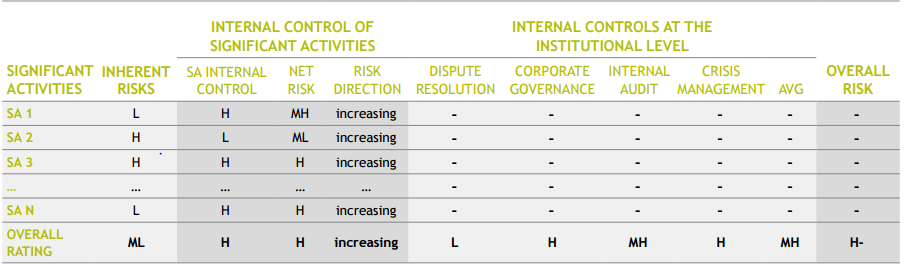 [Speaker Notes: An Overall Risk Scorecard provides a detailed assessment and diagnostics of an FSP’s consumer protection practices (Table 3). The scorecard is compiled based on the assessment of significant activities, inherent risks and internal controls. Like net risk, calculating overall risk is not a simple mechanical subtraction; rather, it is based on the subjective judgment of a supervisor and depends on the market environment and the FSP’s impact rating. In the example above, the Overall Inherent Risk of the FSP is medium-low, with important variations between significant activities. However, internal control is very poor for most of the significant activities, posing high risks in the near future. Moreover, internal controls at the institutional level are not sound. Inherent risks may increase significantly if there are any changes in management or the external environment of the FSP. Therefore, the FSP’s net risk for consumer credit may be assessed as H (high).

The overall risk scorecard provides a concise snapshot of an FSP’s current significant activities and risk management procedures. The scorecard allows supervisors to be more flexible in their analysis of the FSP and the supervisory actions they could take, in particular: > The horizontal estimates and the averages show the existing risk of a particular significant activity and the general picture of internal control for that activity. > The vertical estimates show the average estimates of aggregate inherent risk, internal control system for the significant activities, institutional internal control factors, and overall risk. > The overall rating shows the aggregate risk level for market conduct outcomes.]
Impact Assessment
Consumer coverage: number and share of consumers in product markets (loans, deposits, assets, etc.), geographical coverage, vulnerable groups involved (farmers, illiterate, etc.), etc. 
Nature of products: technology, innovation, variety, complexity, high impact on the well-being of consumers (mortgage), tied to poor infrastructure and technology, etc. 
Market power: product market share, pricing, substitutability of products and infrastructure, know-how of business/technology, etc. 
Intermediation: scale, model, channels, etc. 
Interconnectedness: impact of the supply chain on other suppliers, product markets, intermediation channels, reputation, etc.
Impact rating - potential impact of the significant failure of an FSP’s market conduct outcomes on consumer confidence and trust in a well-functioning financial market. 

Impact ratings can be measured through several sets of indicators:
[Speaker Notes: Impact assessment is the second pillar of the MC-RBS framework. It allows supervisors to separate systemically important FSPs and prevent the risks they pose by watching closely and intervening early. It also allows them to allocate supervisory resources effectively—first to systemically important and risky FSPs and only afterward to others. Impact rating measures the potential impact of the significant failure of an FSP’s market conduct outcomes on consumer confidence and trust in a well-functioning financial market. This in turn would have a negative effect on financial inclusion, economic growth and the reputation of a country. Impact ratings can be measured through several sets of indicators: 1 Consumer coverage: number and share of consumers in product markets (loans, deposits, assets, etc.), geographical coverage, vulnerable groups involved (farmers, illiterate, etc.), etc. 2 Nature of products: technology, innovation, variety, complexity, high impact on the well-being of consumers (mortgage), tied to poor infrastructure and technology, etc. 3 Market power: product market share, pricing, substitutability of products and infrastructure, know-how of business/technology, etc. 4 Intermediation: scale, model, channels, etc. 5 Interconnectedness: impact of the supply chain on other suppliers, product markets, intermediation channels, reputation, etc. Special focus is needed to assess the impact of an FSP that belongs to local or international financial groups.]
Questions?
Armenuhi Mkrtchyan
Head of Consumer Protection and Financial Education Centre,
Central Bank of Armenia
armenuhi.mkrtchyan@cba.am
www.cba.am – for Armenian legislation
www.abcfinance.am – financial  education website
Sources
AFI 2016 – Guideline Note 21: Market Conduct Supervision of Financial Services Providers - A Risk-Based Supervision Framework, http://www.afi-global.org/publications/2350/Guideline-Note-21-Market-Conduct-Supervision-of-Financial-Services-Providers-A-Risk-Based-Supervision-Framework
CCIR 2008 - Canadian Council of Insurance Regulators (CCIR). October 2008. An Approach to Risk-based Market Conduct Regulation: Final report of the Canadian Council of Insurance Regulators. http:// www.ccir-ccrra.org/en/init/rbmc/Approach_to_RbMC_ FinalDoc_Oct10.pdf
OSFI 2010 - Canada’s Office of the Superintendent of Financial Institutions (OSFI). 2010. OSFI Supervisory Framework for Financial Institutions (updated in 2010). http://www.osfibsif.gc.ca/Eng/Docs/sframew.pdf 

other
[Speaker Notes: Market conduct refers only to financial services and products, and not to other services provided by an FSP (e.g. telecommunications in the case of mobile network operators) in a particular context.]
SIGNIFICANT ACTIVITY NET RISK SCORECARD
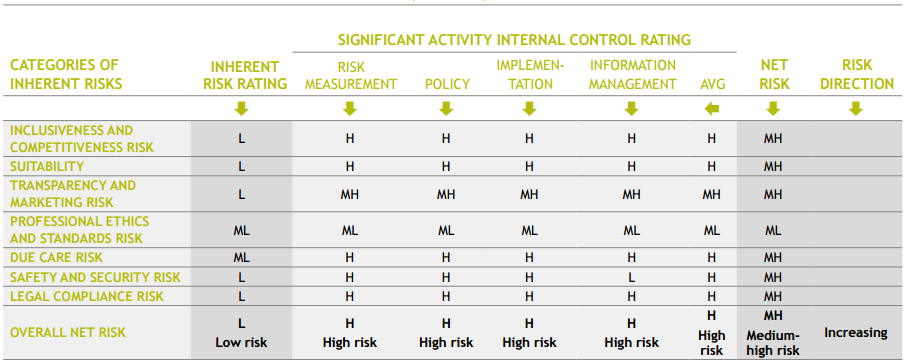 [Speaker Notes: The net risk of a significant activity is the inherent risk of every significant activity once it has been mitigated by control factors (inherent risk +/- control factor). Every significant activity has its own net risk scorecard that rates how high the inherent risks are, how well the FSP is controlling them and what direction the risks might take in the future (Table 2). A four score assessment system (high risk (H); medium-high risk (MH); medium-low risk (ML); and low risk (L) may be used for both inherent risks and internal controls. Calculating net risk requires the subjective judgment of a supervisor and also depends on the market environment and the FSP’s impact rating. The overall net risk of an FSP’s significant activities may be calculated as the average net risk of all significant activities. Risk direction shows the potential change in the net risk of a particular significant activity: increasing, decreasing or stable. Risk direction is assessed based on current and potential changes and trends both within the FSP and in the external environment. In the example above, the overall inherent risk of Significant Activity 1 is low at the moment. However, internal controls are very poor, elevating the level of risk. This means that although the FSP is currently in a good position (probably due to the high motivation and professionalism of the manager responsible for SA1), inherent risks may increase with any changes in management since the sustainable institutional processes for risk measurement, information management, policy development and implementation are either not in place or not sufficient. Therefore, the FSP’s net risk for consumer credit may be assessed as medium-high.]
Questions?
Armenuhi Mkrtchyan
Head of Consumer Protection and Financial Education Centre,
Central Bank of Armenia
armenuhi.mkrtchyan@cba.am
www.cba.am – for Armenian legislation
www.abcfinance.am – financial  education website
Key Challenges
E.g. Key Facts Statement (KFS) is not effective if not properly designed (case of Armenia)
E.g. Mystery shopping is not bases for enforcement
Focus group researches are expensive, not usual for enforcement
Difficult for average consumer to trust and feel safe. 
Cross sectoral nature make challenging protecting rights.
Institutional Set up
Institutional setup
Financial consumer protection should be an integral part of the legal, regulatory and supervisory framework, and should reflect the diversity of national circumstances and global market and regulatory developments within the financial sector.
Mandate
Organizational Structure + staff
Cooperation mechanism with other regulators
51
Org Structural Issues
CP implementation is conducted mainly through 6 process lines: 
market surveillance  monitoring and analyzing systemic risks of consumer protection, 
market conduct regulation  setting requirements for financial institutions 
market conduct supervision  setting requirements for financial institutions
complaints handling  addressing financial consumers complaints 
financial education  raising financial capabilities and confidence of consumers towards financial system and institutions, and
Development  setting up systems, mechanism, infrastructures and institutions necessary to maintain transparent, competitive and consumer friendly markets
Market conduct enforcement, legal, research, public relations, Operations (including budgeting, accounting, and HR), other processes assigned to the supervisor (e.g. licensing, register of regulated entities) might be conducted jointly with prudential supervision
These lines either can be grouped into one organizational unit (to emphasize the focus and importance) or diluted among other processes (regulation with regulation, supervision with supervision, and so on)
Organizational structure that:
6 process lines are covered
Staffed with enough number of suitable experts (expertise)
Conflict of interest issues are addressed
Horizontal coordination of activities are implemented
Inter- regulatory coordination is necessary for whole insitution
Organization: Prudential Supervisor
In many countries, the consumer protection agenda and market conduct supervision is integrated into a prudential supervisor
Four steps of implementation (consumer protection agenda exercised by):
non-specialized prudential examiners
a specialist member inside a general (prudential) unit
a specialized and dedicated (charged only with consumer protection agenda) team inside a general (prudential) unit
a specialized and dedicated unit independent from a general (prudential) unit
Source: Implementing Consumer Protection in Emerging Markets and Developing Economies: A Technical Guide for Bank Supervisors,  CGAP 2013
54
Skills of MC team
General skills: 
Economic / legal education or training; 
Analytical capabilities; 
Ability to assess risks and identify priorities; 
Personal integrity and confidentiality.
Special skills:
Knowledge and understanding of consumer protection agenda
Knowledge of psychology, behavioral economics 
Understanding of ‘consumer-financial institution’ relationship
Understanding of retail products – both from the perspective of consumers and financial institutions 
Social skills, caring
Strong written (and oral) communication skills
55
Cooperation between MC and Prudentials
To strengthen the cooperation, the following actions may be taken: 
The same examiners are present in both prudential and market conduct teams
Coordination of supervisory actions (data requests, timing of supervisory actions, joint requests for documentation, etc.)
Coordination of enforcement actions (esp. corrective measures)
Sharing of information (e.g. a joint intranet) 
Joint analytical and risk assessment team
56
Conflict of Interest
On the management level a mechanism for cooperation must be established, for instance:
 A joint committee
 Regular meetings
 Regular reporting
On operational level:
Separation of prudential experts from market conduct experts
Feedback into Regulation
The experience gained through supervision activities should feed back into the regulatory framework.
The results of supervisory work may impact the institutional arrangements in the case when the supervision process identified gaps, overlaps or inconsistencies in: 
Consumer rights
Obligations of financial institutions 
Institutional framework
Redress mechanisms
58
Feedback into Financial Education
The experience gained through supervision activities should also feed back into financial educational initiatives.
The supervisor should be able to gain detailed understanding (through own supervisory activities, analysis of complaints and information collected from other sources during market monitoring) of consumer behavior and issues that limit the consumers' ability to make informed decision. 
The main results of the supervisory experience related to financial capability of consumers could be made available to all stakeholders of the financial education activities and used to build a common agreement on key priorities.
59
Cooperating with other regulators
Efforts towards financial consumer protection should be coordinated among other financial sector regulators (Insurance, Pensions, Capital Markets, etc.)
60
Two overarching goals that can make difference in policies
AFI, GPFI, CGAP …
Financial inclusion
Stability
Fair & safe
FinCoNet, IAIS, OECD, …
[Speaker Notes: IAIS mission Fair, safe and stable insurance markets for the benefit  and protection of policyholders 
b) Contribute to global financial stability

risk to customers, insurers, the insurance sector or the insurance market if FTC fails


AFI mission – empowering policy makers to increase access to quality financial services for the poorest populations]